Huren of Kopen
een passende woonoplossing
De voor- en nadelen
Een woning huren
Een woning kopen
Wat moet / kan ik?
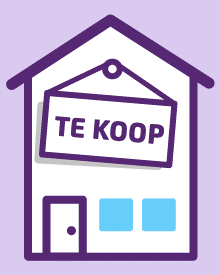 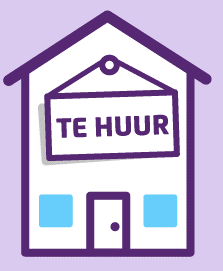 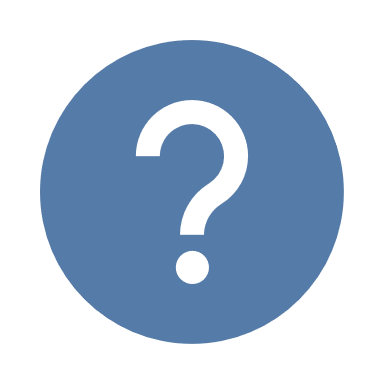 Flexibiliteit
Geen grote onderhoudskosten
Huurtoeslag (soms)
Minder keus
Jaarlijkse huurstijgingen
Verbouwen alleen in overleg
Relatief veel keuze
Hypotheek heeft belastingvoordelen
Vermogensopbouw
Onderhoudskosten
Ingewikkeld proces
Woningwaarde kan ook dalen
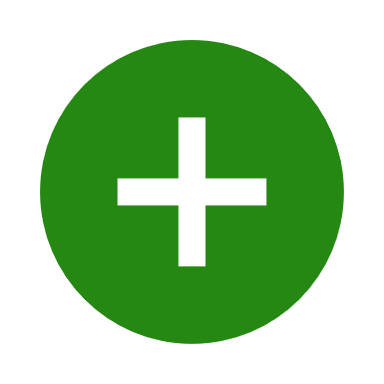 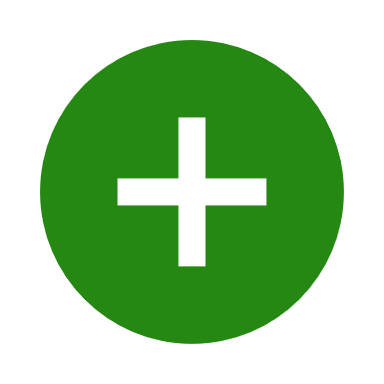 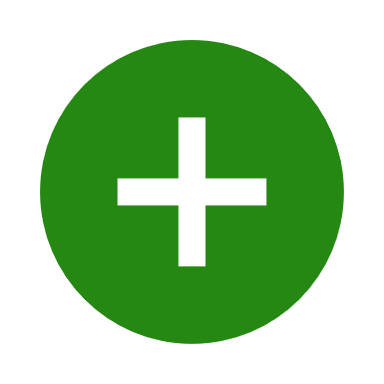 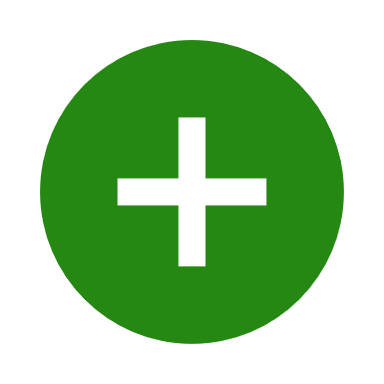 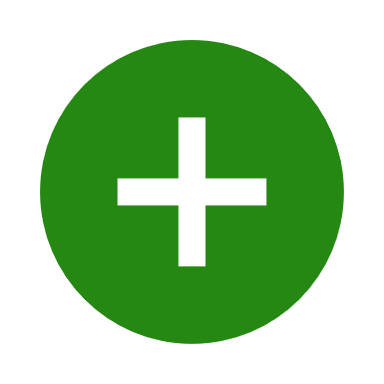 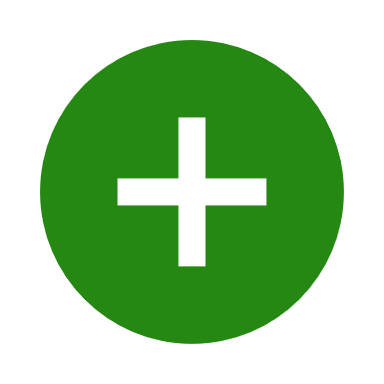 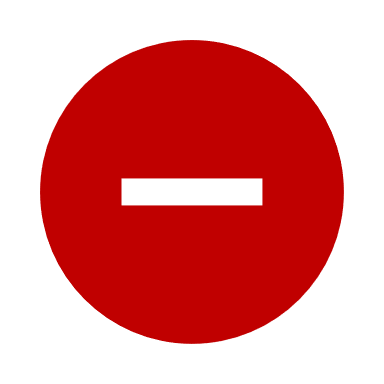 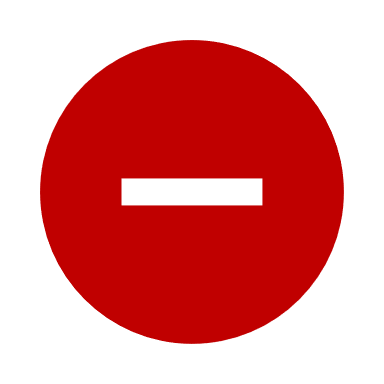 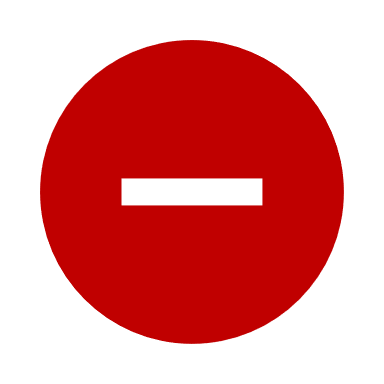 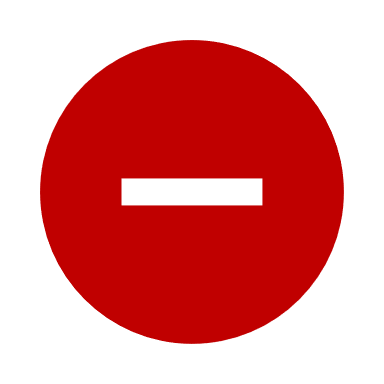 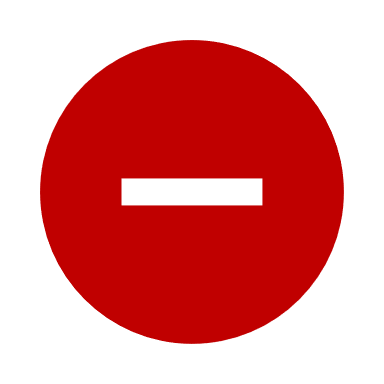 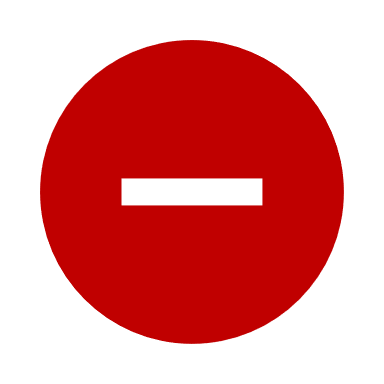 Huren
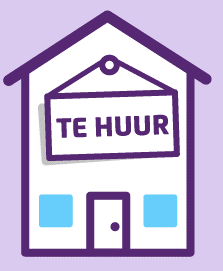 Wettelijke huurbescherming 
Groot onderhoud voor verhuurder, maar klein onderhoud voor de huurder
Aanpassingen alleen in overleg (anders mag verhuurden “originele staat” eisen)
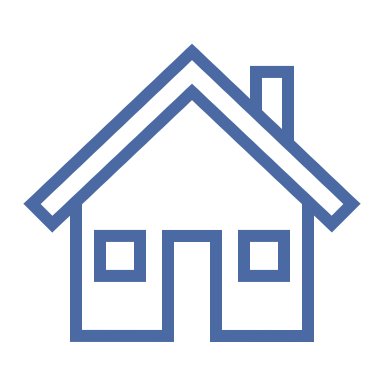 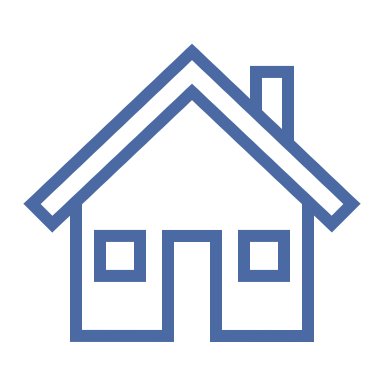 Socialehuursector
Vrijehuursector
Inkomenseisen 
Maximale huur (overheidsregulering)
Eventueel huurtoeslag
Hoogte huur veel vrijer
Nooit huurtoeslag
Kopen
Zoeken en bieden
Financiële kader
Woonwensen
Voorlopig contract
3
2
1
4
Zoek je gewenste woning.
Onderhandel over prijs en overdrachtsdatum.
Overeenkomst met ontbindende voorwaarden.
Maximale maandlasten: maximale hypotheek? 
Hoeveel spaargeld heb je tot je beschikking?
Welke regio wil je wonen? 
Wat zijn je wooneisen?
Kijk al eens om je heen.
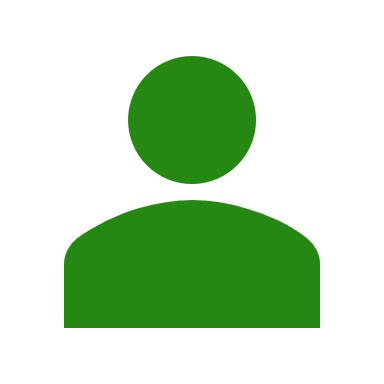 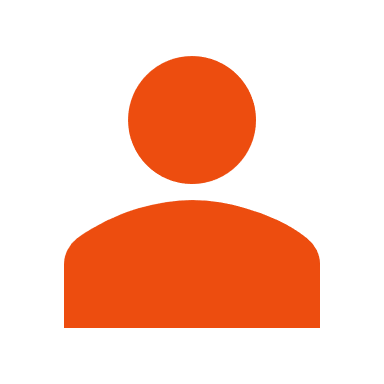 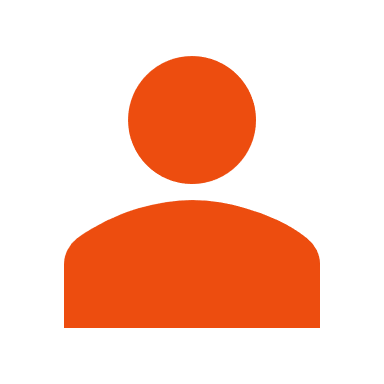 Kadaster
Taxatie en keuring
Hypotheek
Overdracht
8
5
6
7
Hypotheekrecht en
Eigendom woning worden geregistreerd bij kadaster.
Taxatie is voor hypotheek vereist.
Bouwkundige keurig tegen onverwachte gebreken.
Regel verzekeringen.
Controleren bij oplevering.
Sleuteloverdracht.
Afsluiten van de hypotheek.
Afgeven bankgarantie.
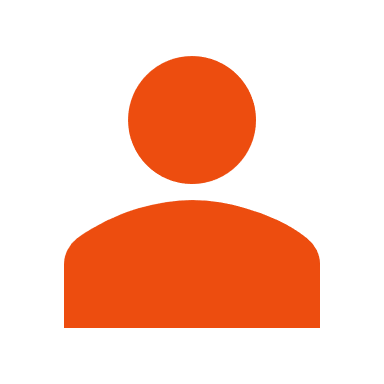 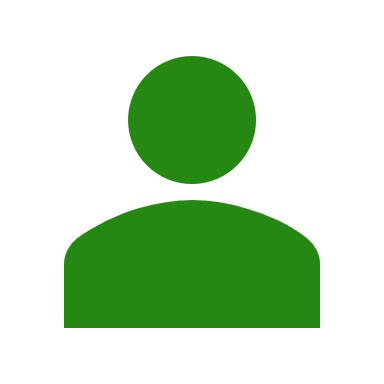 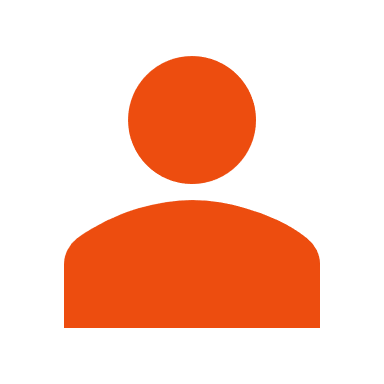 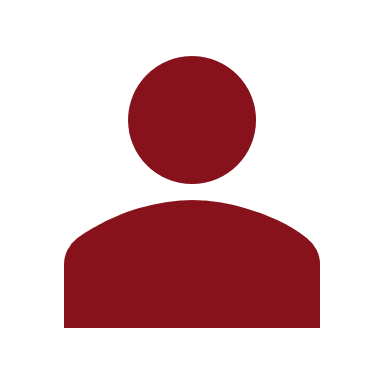 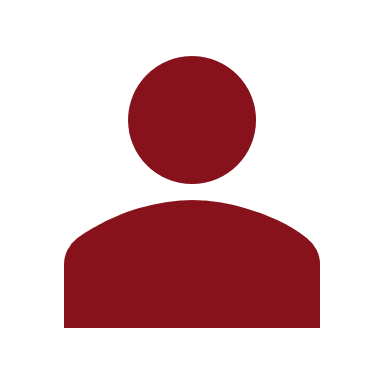 financieel adviseur / bank
makelaar
notaris
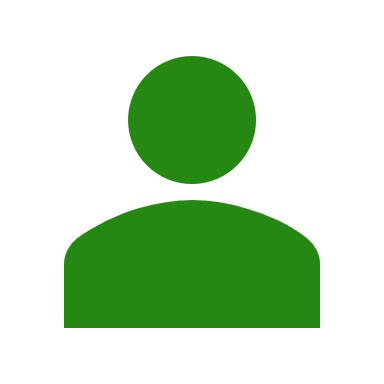 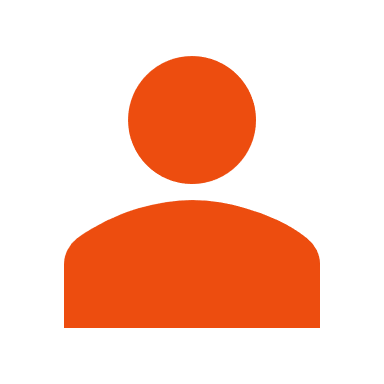 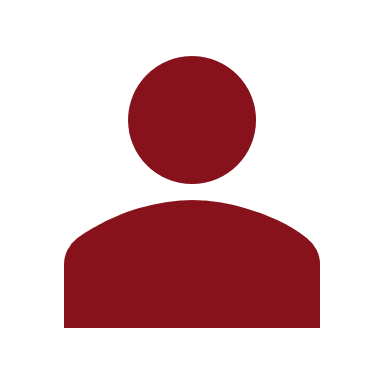 De Nederlandse woningmarkt
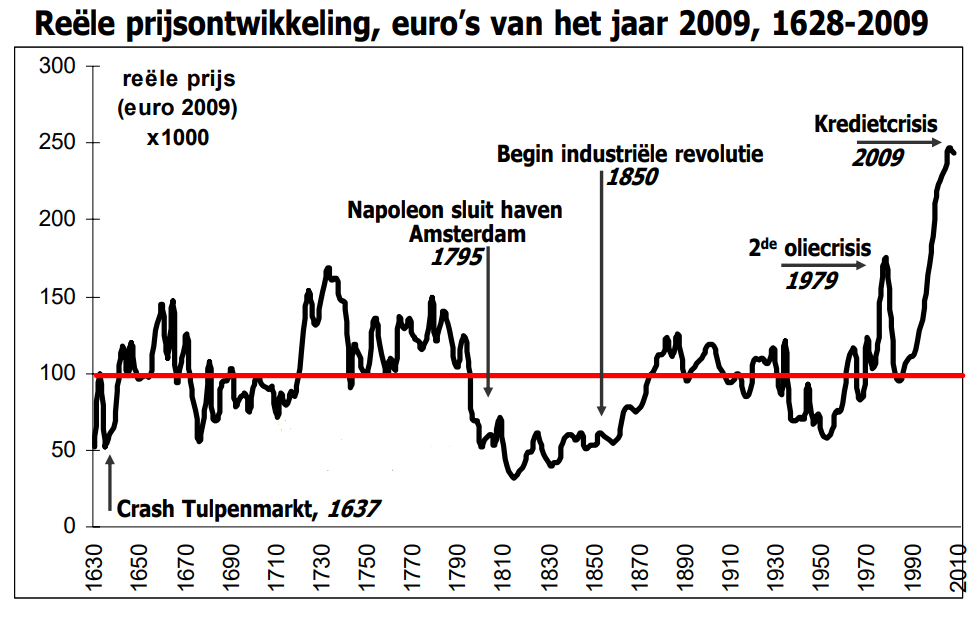 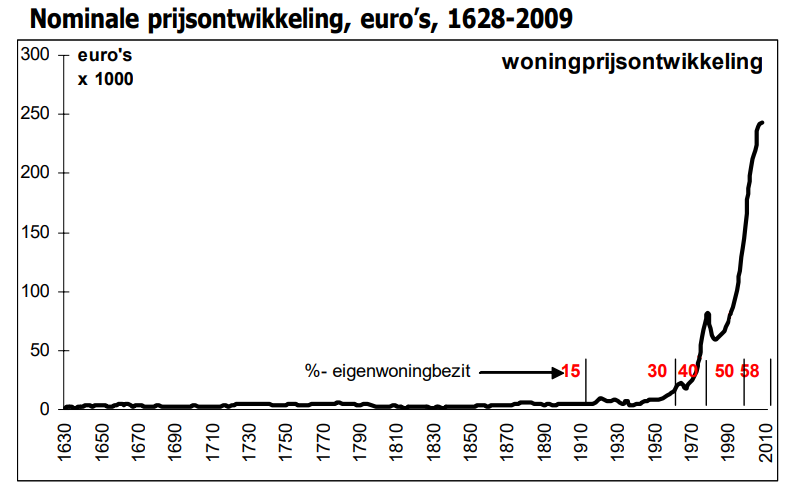 In totaal 7,7 mln. woningen beschikbaar.

Woonlasten tussen 35% en 55% van inkomen.

Grote regionale verschillen.

Huizenprijzen koopwoningen stijgen hard door:
Hoge huren
Lage rente
Hypotheekrenteaftrek